Contraceptive eligibility for women at high risk of HIV: WHO guidance statement
Petrus Steyn, WHO/ SRH/ CFC
Medical eligibility criteria for contraceptive use (MEC)
Provides recommendations (> 2000) on eligibility for 25 methods of contraception 
Conditions include: 
A physiological status (e.g. parity, breastfeeding) 
A group with special needs (adolescents, perimenopausal women)
A health problem (e.g. headache, irregular bleeding)
A known pre-existing medical condition  (e.g. hypertension, STI, diabetes)
High risk of HIV infection
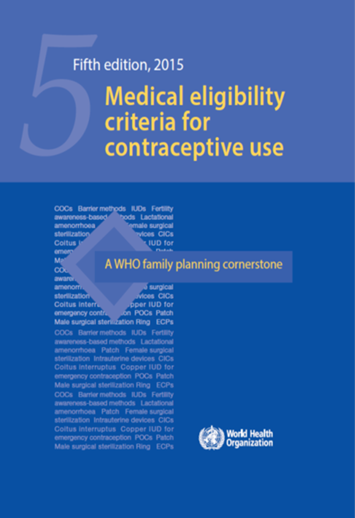 MEC Categories
Where warranted, recommendations will differ if a woman is starting a method (I = initiation) or continuing a method (C = continuation)
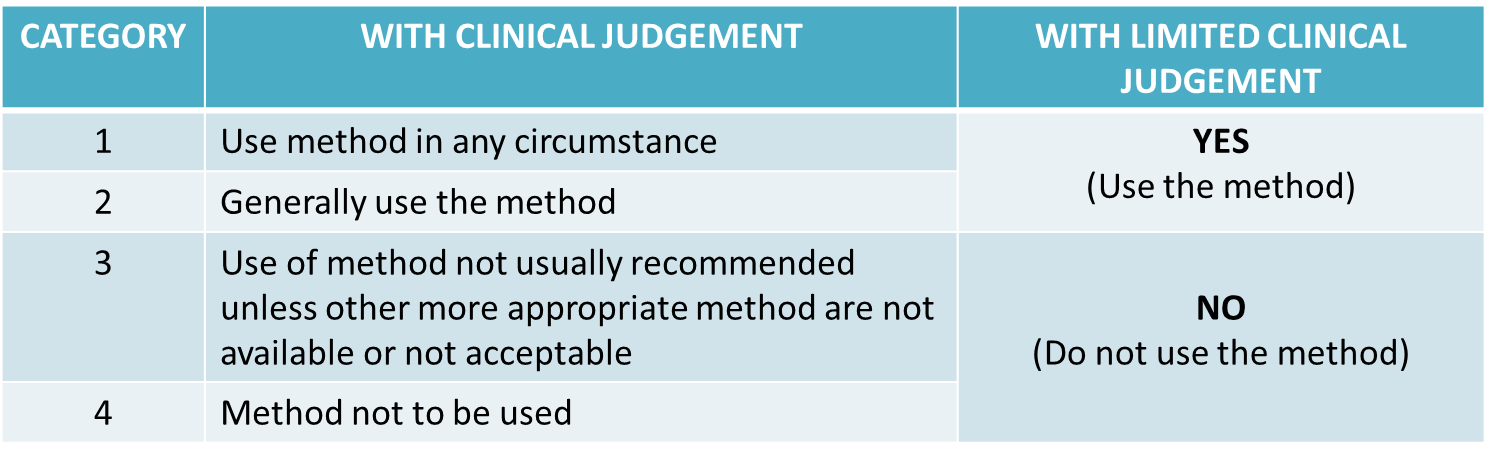 Clarifications
In cases where the number itself does not adequately communicate the essence of the recommendation, a clarification accompanies the numerical recommendation
Appears in the right hand column of the MEC document
Responsibility of  expert working group
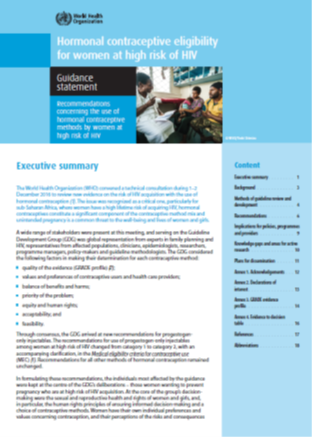 Hormonal contraceptive eligibility for women at high risk of HIV
2017 Guidance statement
Recommendations for progestogen-only contraceptives
Recommendations for other methods
Note: The condition ‘at high risk of HIV’ has been classified as MEC category 2 because STI conditions are generally classified as MEC category 2 for Cu-IUD or LNG-IUD use.
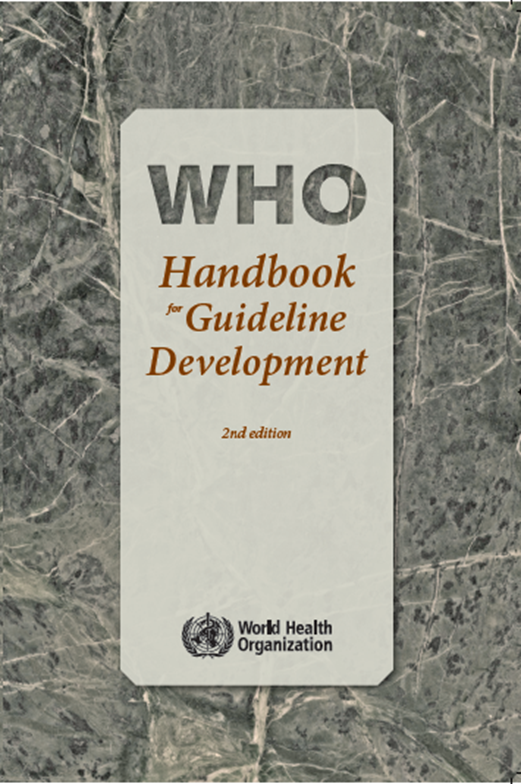 WHO standards for guideline development
Process
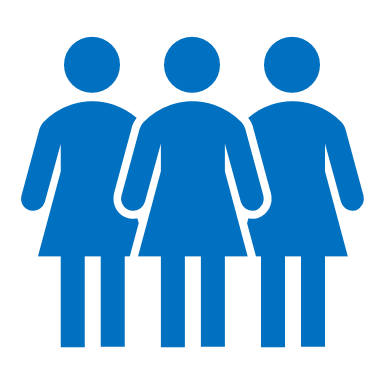 Presentations providing context
Values & preferences of contraceptive users
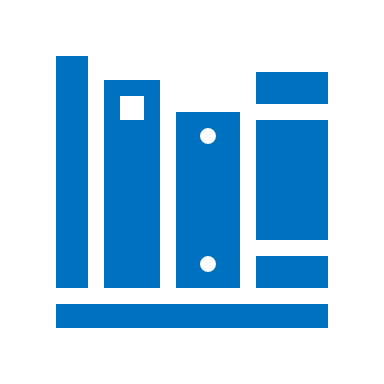 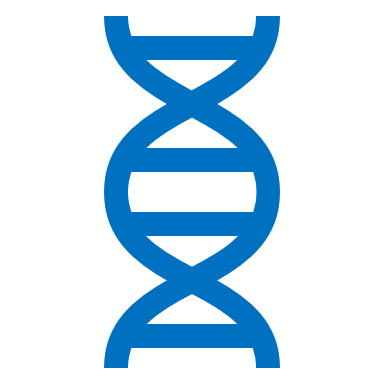 Summary of systematic reviews
Review of the biological data
Process
Presentations providing context
Current WHO recommendations
Review of implementation experience
Summary of systematic reviews
ECHO Study results
2 systematic reviews: 
Hormonal methods
Copper-bearing IUDs
Review of GRADE evidence tables
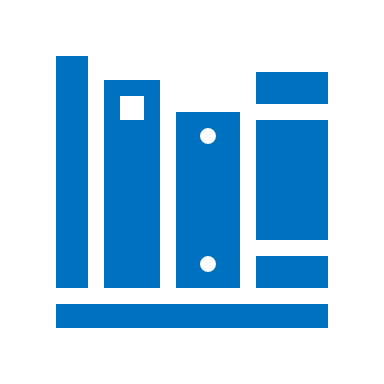 Process
Values & preferences of contraceptive users
Systematic review of published studies
Consultative engagements with affected populations
Perspectives from affected populations
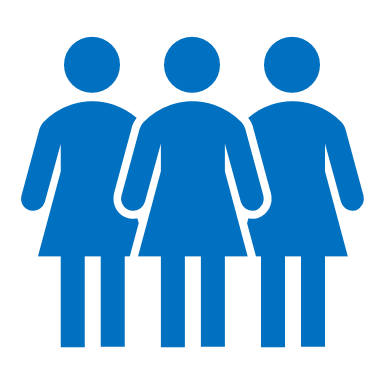 Review of the biological data
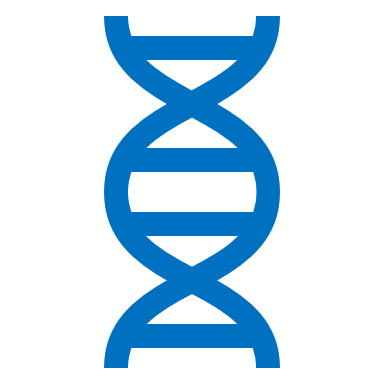 Guideline Development Group
Reviewed GRADE profiles;
Used Evidence to Decision framework to formulate recommendations; 

Identified evidence gaps;
Reviewed & approved guideline for submission to WHO Guidelines Review Committee (GRC).
[Speaker Notes: .]
Combined hormonal contraceptives: No change
4. Polis CB, Curtis KM, Hannaford PC, Phillips SJ, Chipato T, Kiarie JN, et al. An updated systematic review of epidemiological evidence on hormonal contraceptive methods and HIV acquisition in women. AIDS. 2016;30(17):2665-83.
6. Sabo MC, Richardson BA, Lavreys L, Martin HL, Jr., Jaoko W, Mandaliya K, et al. Does bacterial vaginosis modify the effect of hormonal contraception on HIV seroconversion. AIDS. 2019;33(7):1225-30.
Progestogen-only contraceptives and intrauterine devices
Reviewed recommendations
ECHO Trial
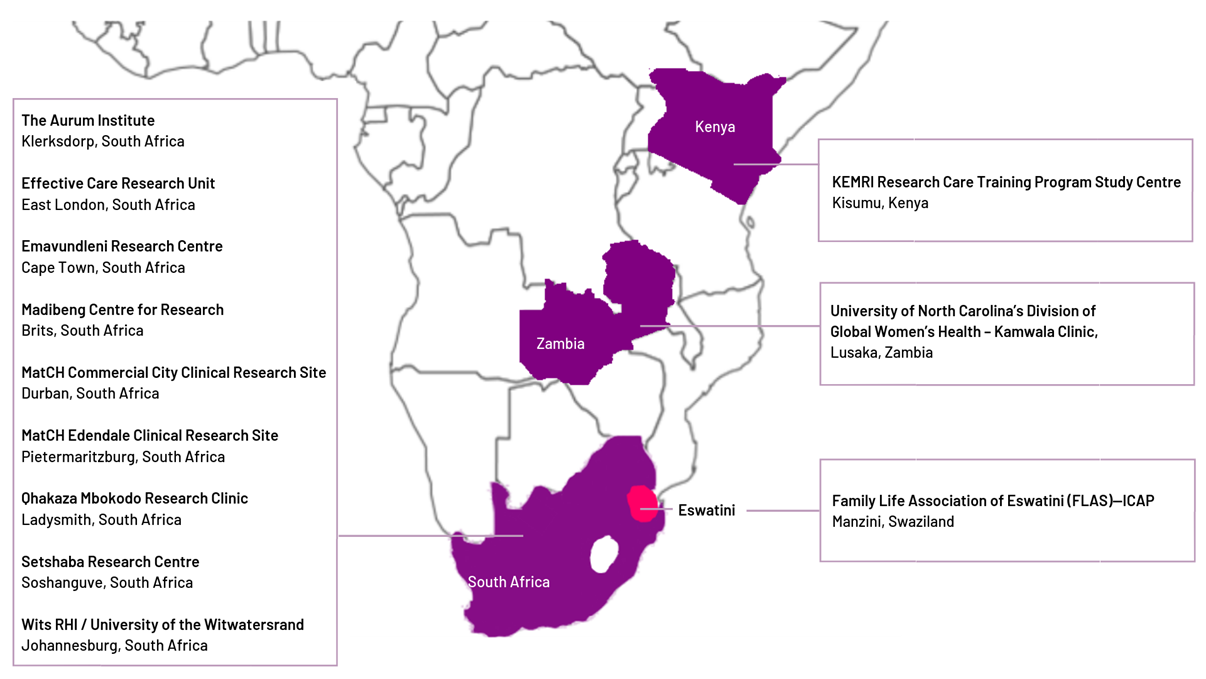 1 site
1 site
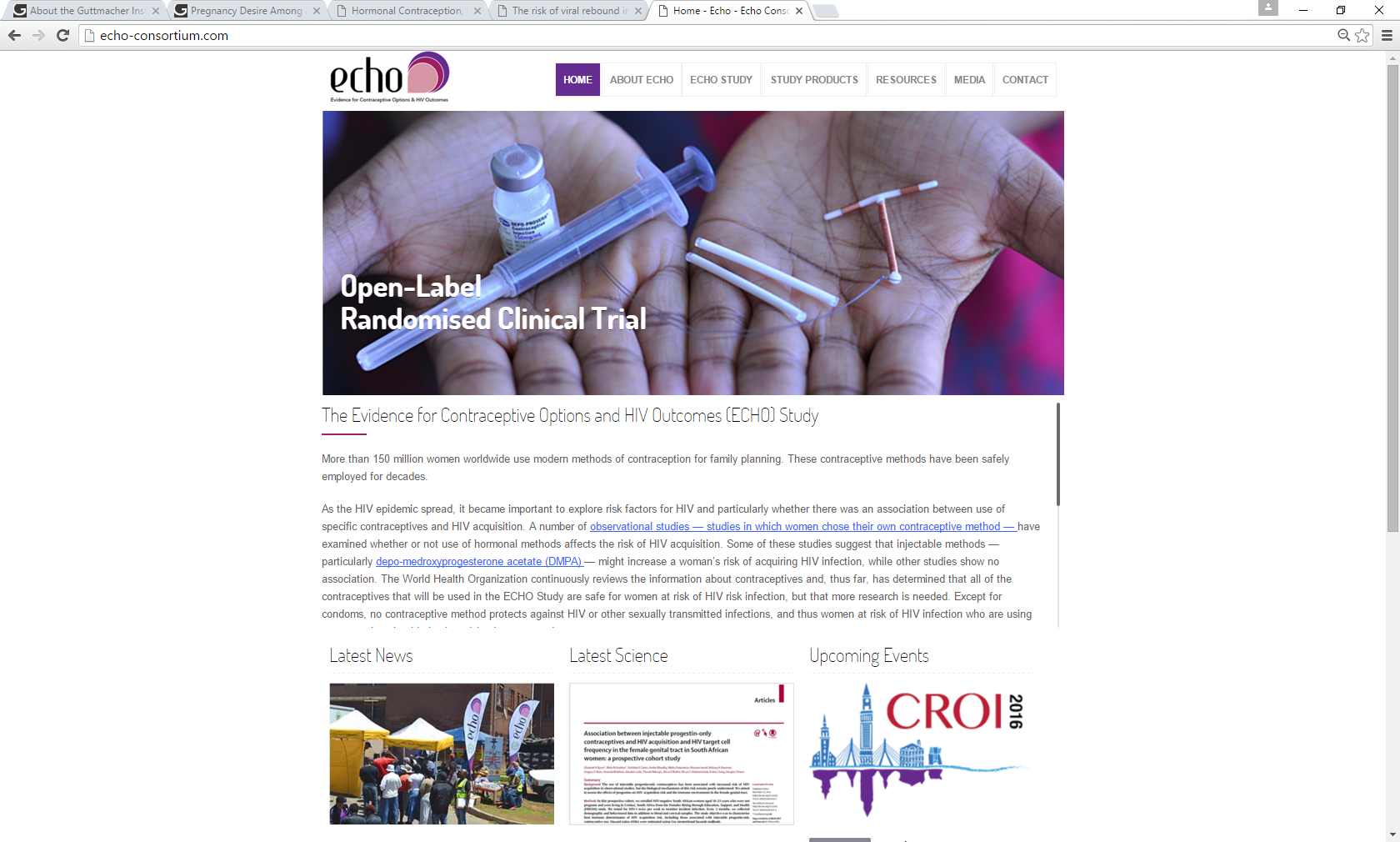 1 site
9 sites
7,800 women ages 16-35 wanting to prevent pregnancy and willing to be randomized
Randomize (1:1:1 ratio)
LNG implant
(2,600 women)
Copper IUD
(2,600 women)
DMPA
(2,600 women)
GRADE table for progestogen-only contraceptives
^Sample size is for the entire study population.  † Few limitations note in the trial, but not serious enough to downgrade the level of evidence. While the study was unblinded for participants and health care providers, data was analysed centrally by statisticians who were blinded to the group. *Restricted to studies classified as "informative with but with important limitations“.
**Some limitations or imprecision noted across the body of evidence, but not serious enough to downgrade the level of evidence.
GRADE table for Cu-IUD
^Sample size is for the entire study population.  *Restricted to studies classified as "informative with but with important limitations“. † Few limitations noted in the trial, but not serious enough to downgrade the level of evidence
Systematic review, engagement with sex workers, community perspectives
Contraceptive values and preferences
Systematic Review
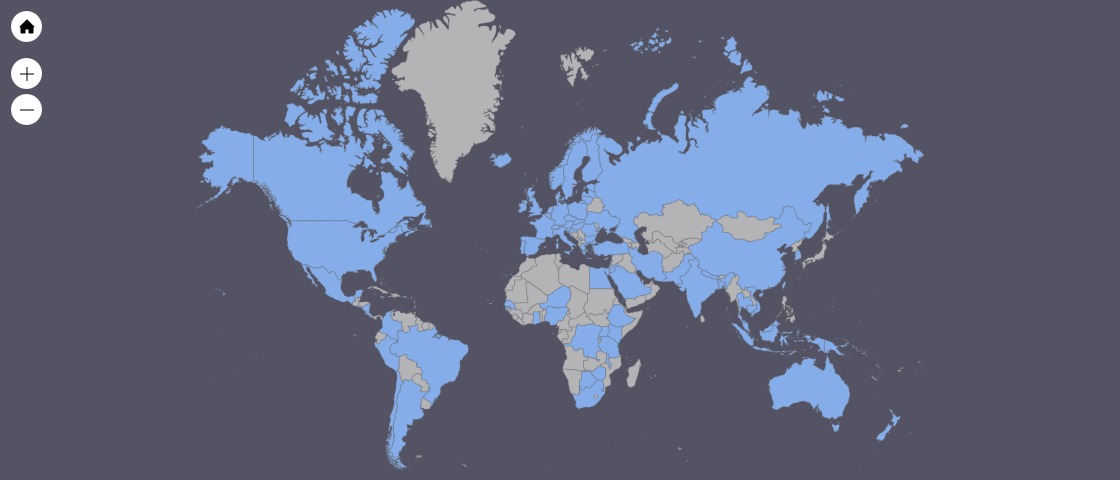 Search results: 375 studies met inclusion criteria
AFRO: n= 84PAHO: n= 153 (122 US)SEAR: n= 18EURO: n= 94 (27 UK)EMRO: n= 13WRPO: n= 31 (20 Australia)
Conclusions
Contraceptive users want: 
A range of contraceptive methods
Methods that are efficacious, easy to use, few side effects
Control over final method choice, but consultation with providers that emphasizes their values and preferences
Comprehensive information about available methods and side effects
Wide variability in values and preferences within and across studies
Values and preferences shaped by context and available options
Counseling can change method choice, but providers may sometimes have incorrect knowledge
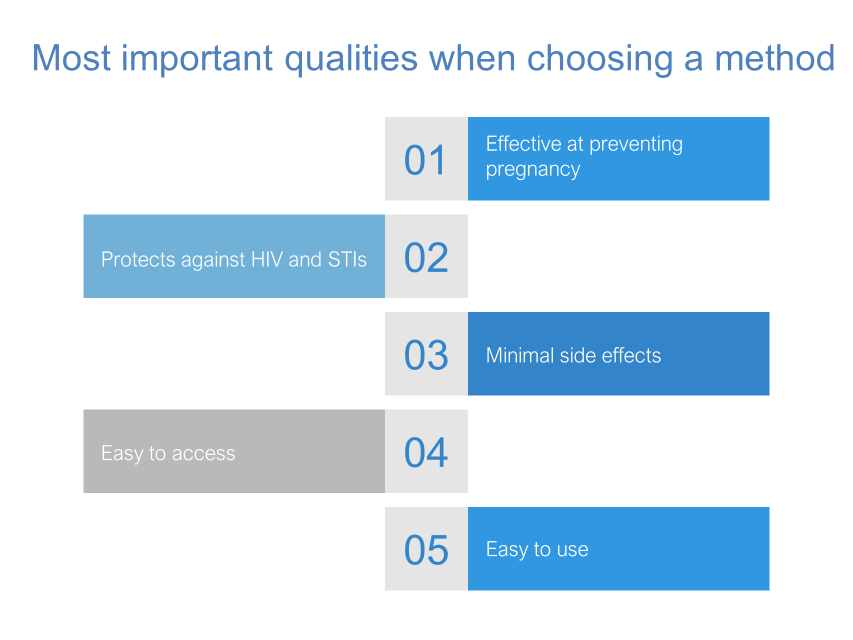 Sex worker survey
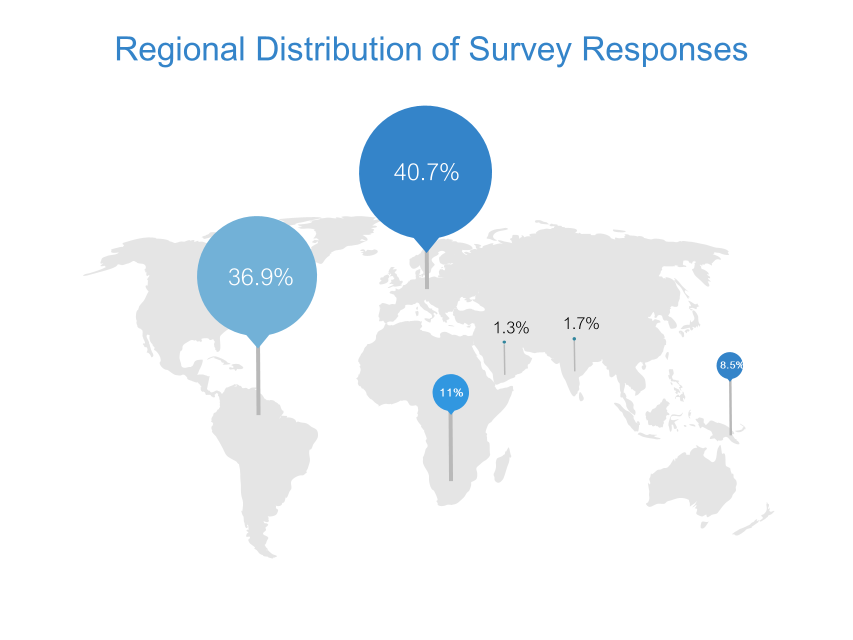 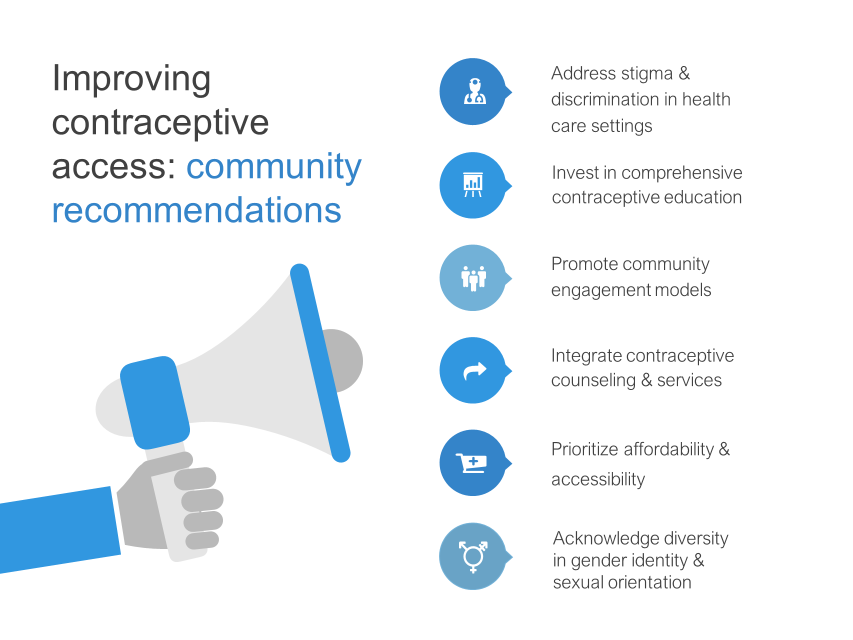 Zimbabwe Qualitative Study
Participatory focus groups
Role play scenarios
Cost, accessibility, side effects, care at clinics influence use of contraception

Condom-less sex is common

Male partners/clients influence contraceptive use
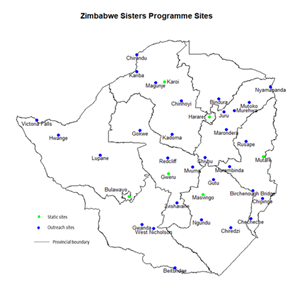 Voices from the HC-HIV advocacy group
Guidelines work for women when they reflect their concerns – which are diverse and vary. 
“For some women, any level of HIV risk is too much. ECHO does not say that there is ‘no risk’.” 
Stories from women’s lives gathered through extensive community dialogues show that true contraceptive choice is a myth for many women

Any changes to the guideline should reflect in clear, straightforward terms, these two critical points.
Biological Data
Multiple biologic mechanisms could theoretically modify HIV acquisition risk 
Unclear which are clinically relevant
Likely to be multifactorial 
Variable effects by hormone, concentration, mode of administration
Applicability of data from animal and laboratory studies for clinical outcomes in humans uncertain
Evidence to decision making and recommendations
Evidence to decision table: Quality of evidence and benefits vs. harms
Evidence to decision table: Values & preferences, equity & human rights, feasibility
Recommendations for progestogen-only contraceptives
3. Evidence for Contraceptive Options and HIV Outcomes (ECHO) Trial Consortium. HIV incidence among women using intramuscular depot medroxyprogesterone acetate, a copper intrauterine device, or a levonorgestrel implant for contraception: a randomized, multicentre, open-label trial. The Lancet. 2019;394:303-313.
4. Polis CB, Curtis KM, Hannaford PC, Phillips SJ, Chipato T, Kiarie JN, et al. An updated systematic review of epidemiological evidence on hormonal contraceptive methods and HIV acquisition in women. AIDS. 2016;30(17):2665-83.
5. Palanee-Phillips T, Brown ER, Szydlo D, Matovu Kiweewa F, Pather A, Harkoo I, et al. Risk of HIV-1 acquisition among South African women using a variety of contraceptive methods in a prospective study. AIDS. 2019;33(10):1619-22.
6. Sabo MC, Richardson BA, Lavreys L, Martin HL, Jr., Jaoko W, Mandaliya K, et al. Does bacterial vaginosis modify the effect of hormonal contraception on HIV seroconversion. AIDS. 2019;33(7):1225-30.
Recommendations for intrauterine devices
3. Evidence for Contraceptive Options and HIV Outcomes (ECHO) Trial Consortium. HIV incidence among women using intramuscular depot medroxyprogesterone acetate, a copper intrauterine device, or a levonorgestrel implant for contraception: a randomized, multicentre, open-label trial. The Lancet. 2019;394:303-313.
5. Palanee-Phillips T, Brown ER, Szydlo D, Matovu Kiweewa F, Pather A, Harkoo I, et al. Risk of HIV-1 acquisition among South African women using a variety of contraceptive methods in a prospective study. AIDS. 2019;33(10):1619-22.
7. WHO. Selected Practice Recommendations for Contraceptive Use. Geneva; 2016. 
8. Lavreys L, Baeten JM, Martin Jr HL, Overbaugh J, Mandaliya K, Ndinya-Achola J, et al. Hormonal contraception and risk of HIV-1 acquisition: Results of a 10-year prospective study. AIDS. 2004;18(4):695-7.
Implications for policies, programmes and providers
A woman’s risk should not restrict her contraceptive choice
Efforts to expand access to contraceptive options must 	continue	
	Renewed emphasis on HIV/STI testing services is	urgently needed
	Integration of family planning and HIV prevention 	services is essential in high prevalence areas
	Low prevalence settings can offer HIV testing and	prevention services to women who request them
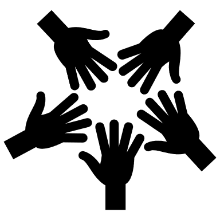 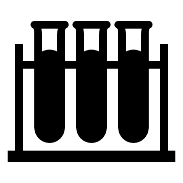 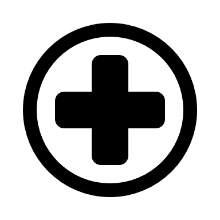 Conclusions: WHO’s updated guidance
For women at high risk of HIV, there are no medical restrictions for any contraceptive method
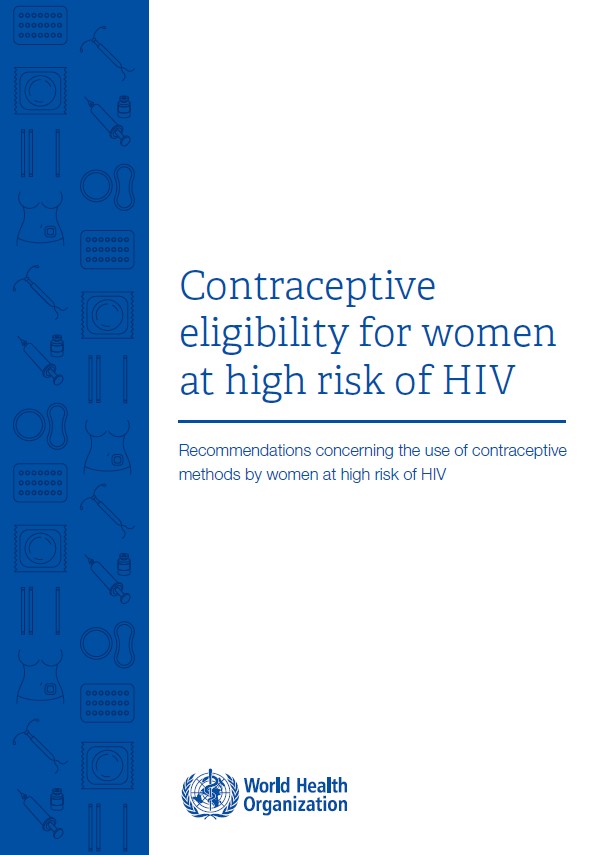 Progestogen-only contraceptives (pills, injectables, implants)
IUDs 
Combined hormonal contraceptives (pills, ring, patch, injectable)
https://www.who.int/publications/i/item/9789241550574
https://www.who.int/news/item/29-08-2019-new-app-for-who-s-medical-eligibility-criteria-for-contraceptive-use
MEC app
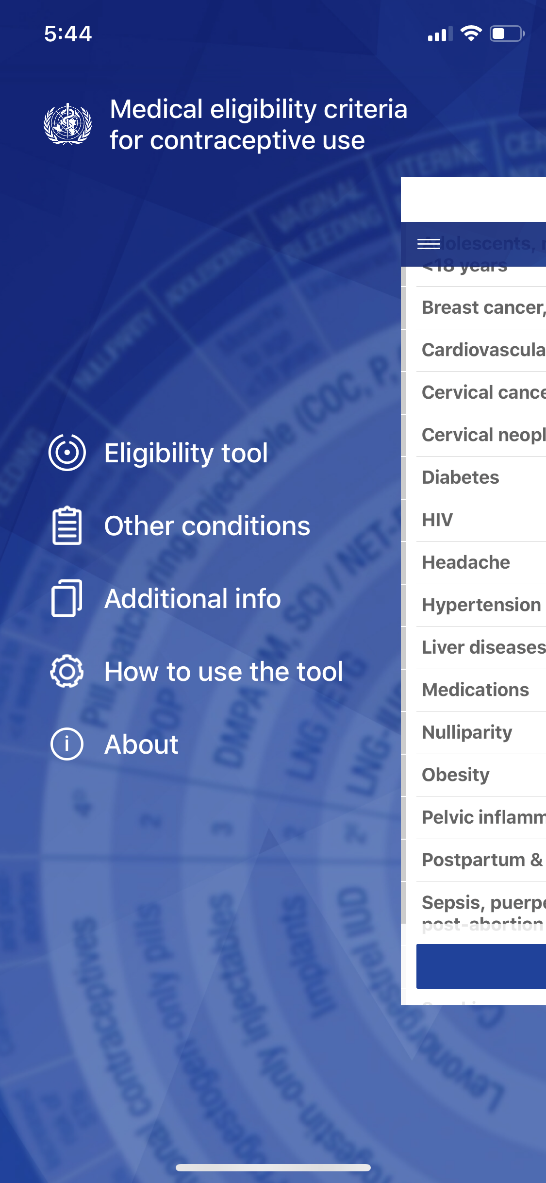 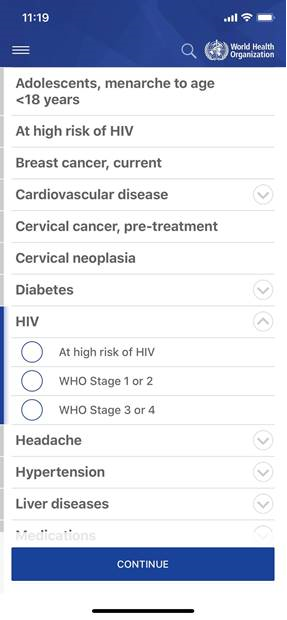 This update of the Medical eligibility criteria for contraceptive use app provides new recommendations for women who are at high risk of HIV.
Thank You!

Follow us on Twitter  @HRPresearch

Visit our websitehttps://www.who.int/teams/sexual-and-reproductive-health-and-research-(srh)